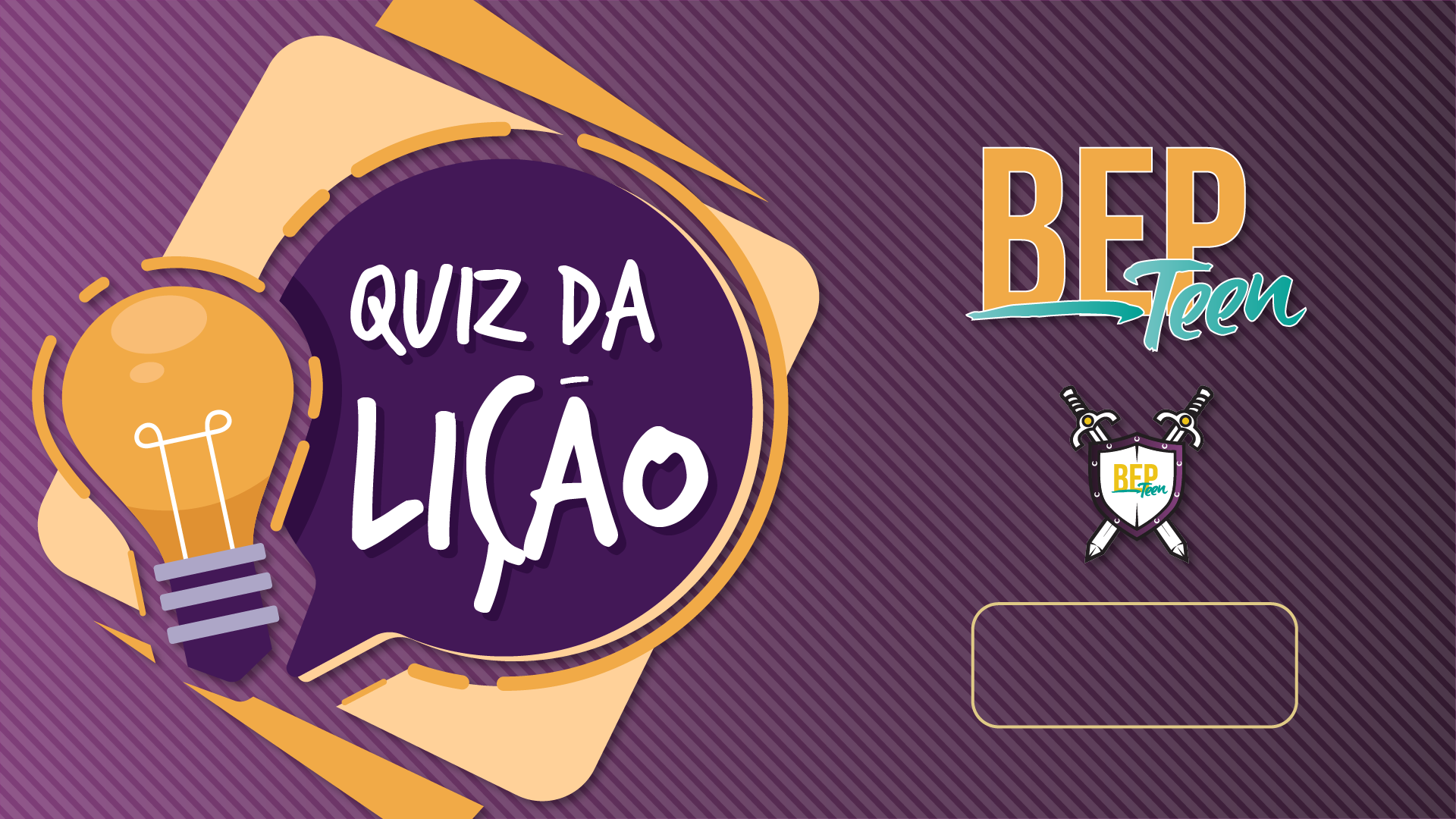 2° trimestre 2021
          Lição 12
1
De acordo com o Texto-Chave, onde Jesus
disse que não tinha encontrado fé semelhante
à do centurião?
A
C
Em Cafarnaum
Em Israel
B
D
Em Jericó
Em Jerusalém
2
Por que o centurião preferiu pedir aos anciãos
judeus para intercederem junto a Jesus por
seu servo?
A
C
Porque ele não queria se misturar com os judeus
Porque ele acreditava demais na influência dos líderes
B
D
Porque ele se sentia indigno da presença de Jesus
Porque o servo valia muito dinheiro
3
Por que os líderes religiosos achavam que
Jesus deveria atender o centurião romano?
A
C
Porque isso atrairia a simpatia dos inimigos
Porque ele poderia proteger os judeus
B
D
Porque ele havia prestado favores à nação
Porque o reino de Cristo logo seria implantado
4
Que acusação os líderes religiosos
fizeram quando Jesus curou o homem
endemoninhado?
A
C
A multidão aceitava qualquer aparente milagre
O homem estava apenas fingindo
B
D
Os discípulos haviam criado uma situação
Jesus estava associado ao demônio
5
Com o que a oração foi comparada na lição de
sexta-feira?
A
C
Uma chave
Uma bússola
B
D
Uma corda
Um farol
6
O que Jesus passou mais tempo fazendo em
Seu ministério?
A
C
Pregando as boas-novas da salvação
Realizando curas e milagres
B
D
Cuidando das necessidades das pessoas
Tornando as Escrituras acessíveis às pessoas
7
Como o centurião considerava a religião dos
judeus?
A
C
Uma ameaça para os romanos
Melhor do que a dele
B
D
Um problema para seu exército
Indiferente
8
Que outro milagre Jesus realizou depois de
curar o servo do oficial romano?
A
C
Acalmou a tempestade
A cura do cego de nascença
B
D
Ressuscitou o filho da viúva de Naim
A multiplicação dos pães e peixes
9
O que os filhos de José pensaram quando
ouviram as notícias a respeito da vida e
atividades de Jesus?
A
C
Que o reino de Deus logo seria inaugurado
Que Ele estava ficando mentalmente
desequilibrado
B
D
Que as pessoas O reconheceriam como o Messias
Que eles teriam um lugar especial no reino
10
Logo que os fariseus não podiam impedir
que Jesus realizasse milagres, o que eles se
empenharam em fazer?
A
C
Chamaram a atenção para si mesmos
Zombaram dos discípulos
B
D
Apresentaram Jesus de uma maneira distorcida
Alertaram as autoridades romanas